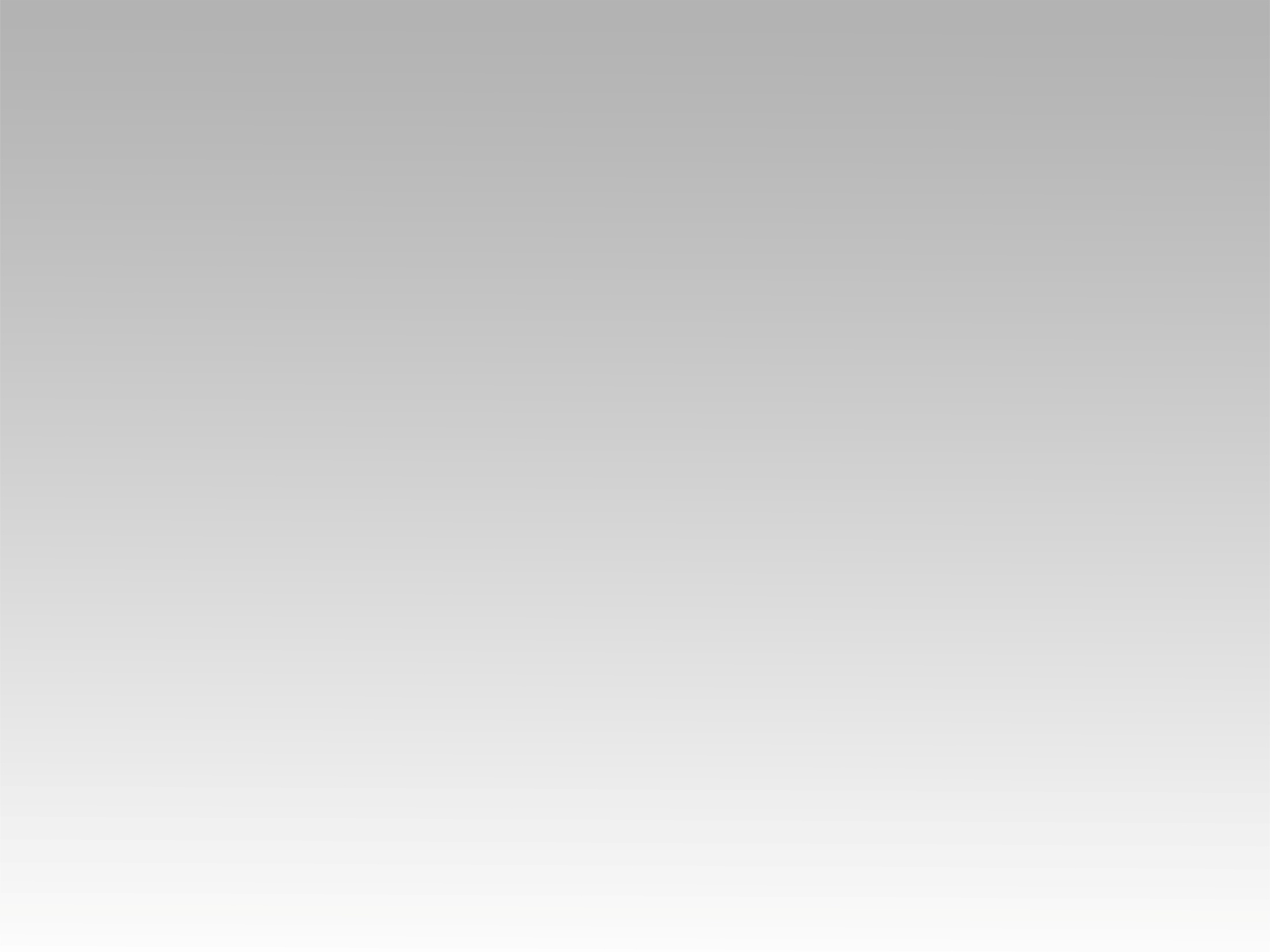 تـرنيــمة
رب الوجود يا اله الكون
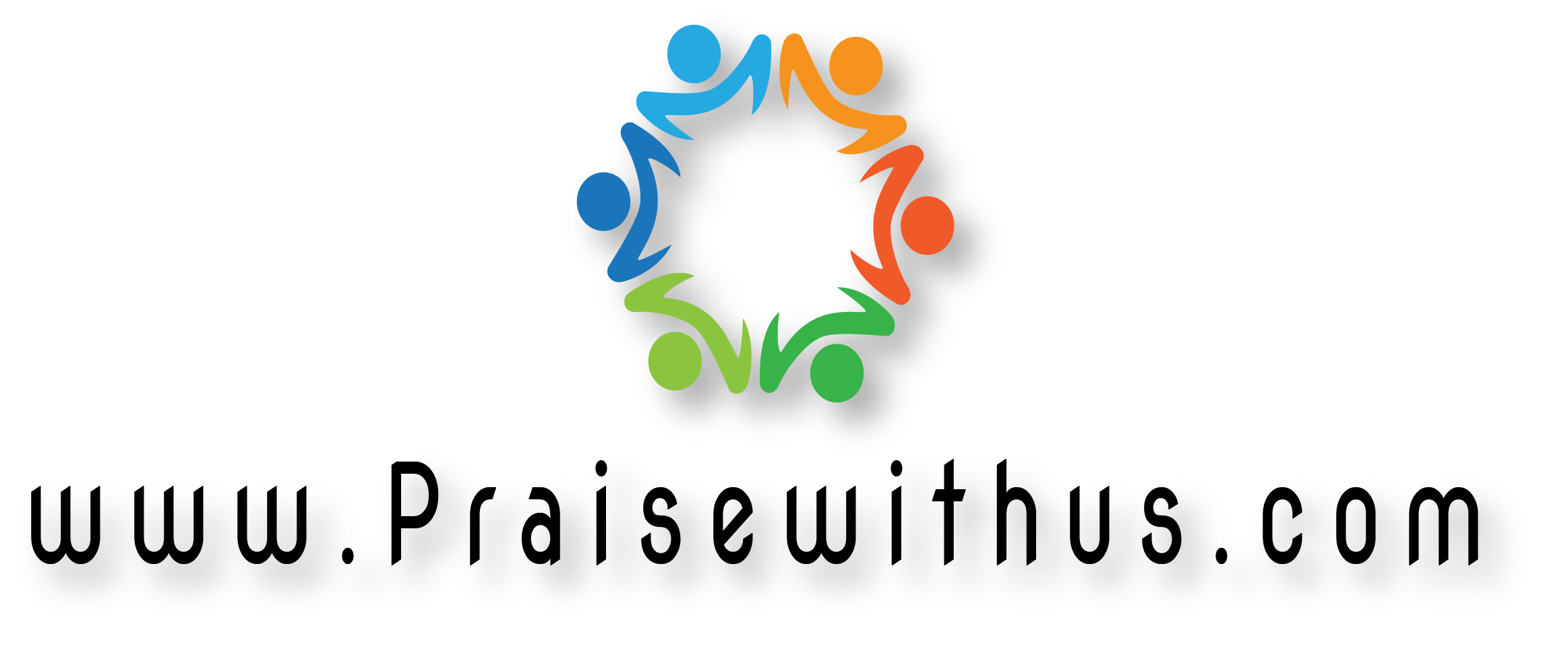 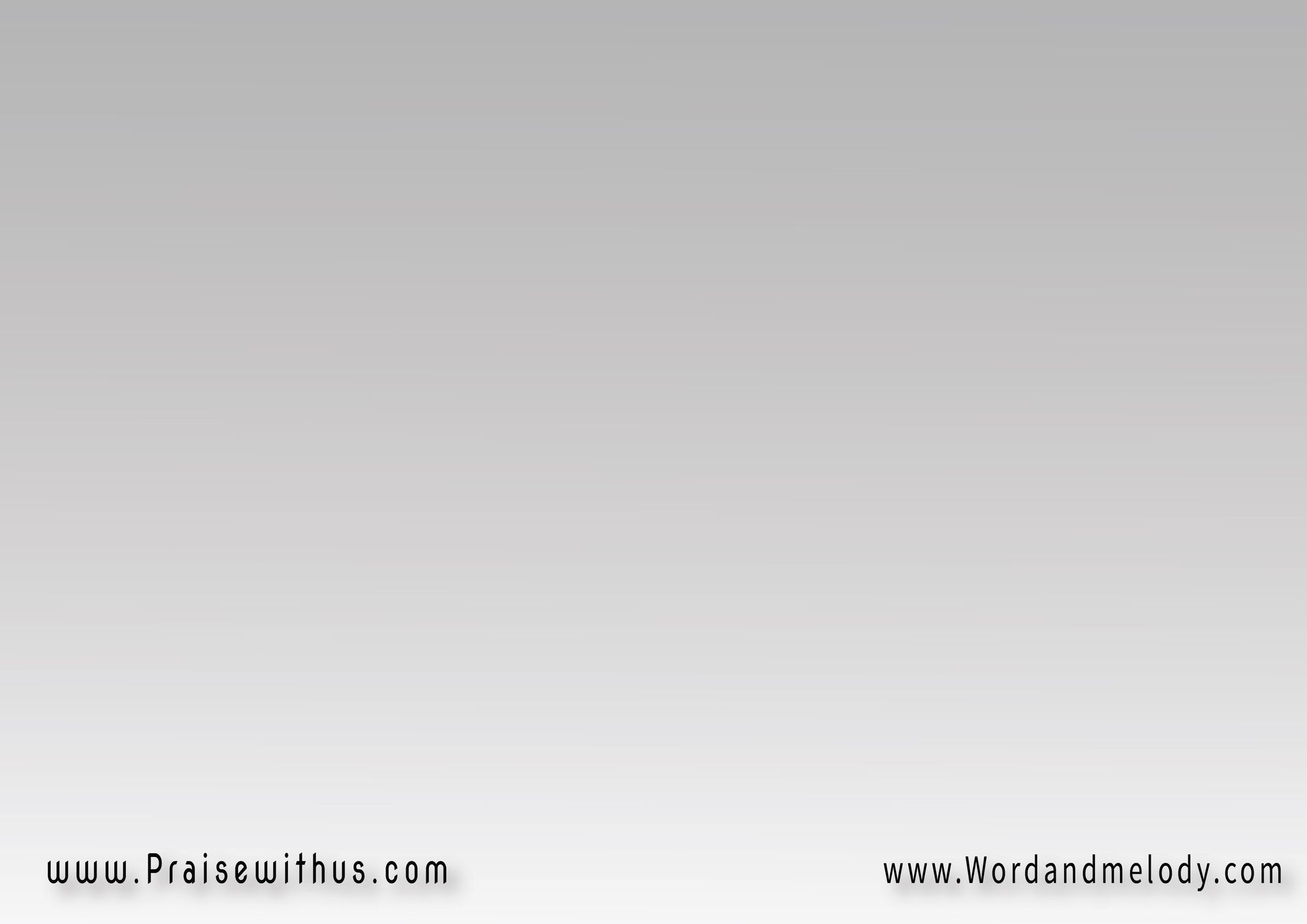 1- 
(رَب الوُجُود 
يا إلَه الكُونحُبّك يا يَسوع 
انا لِيه مَديُون)2
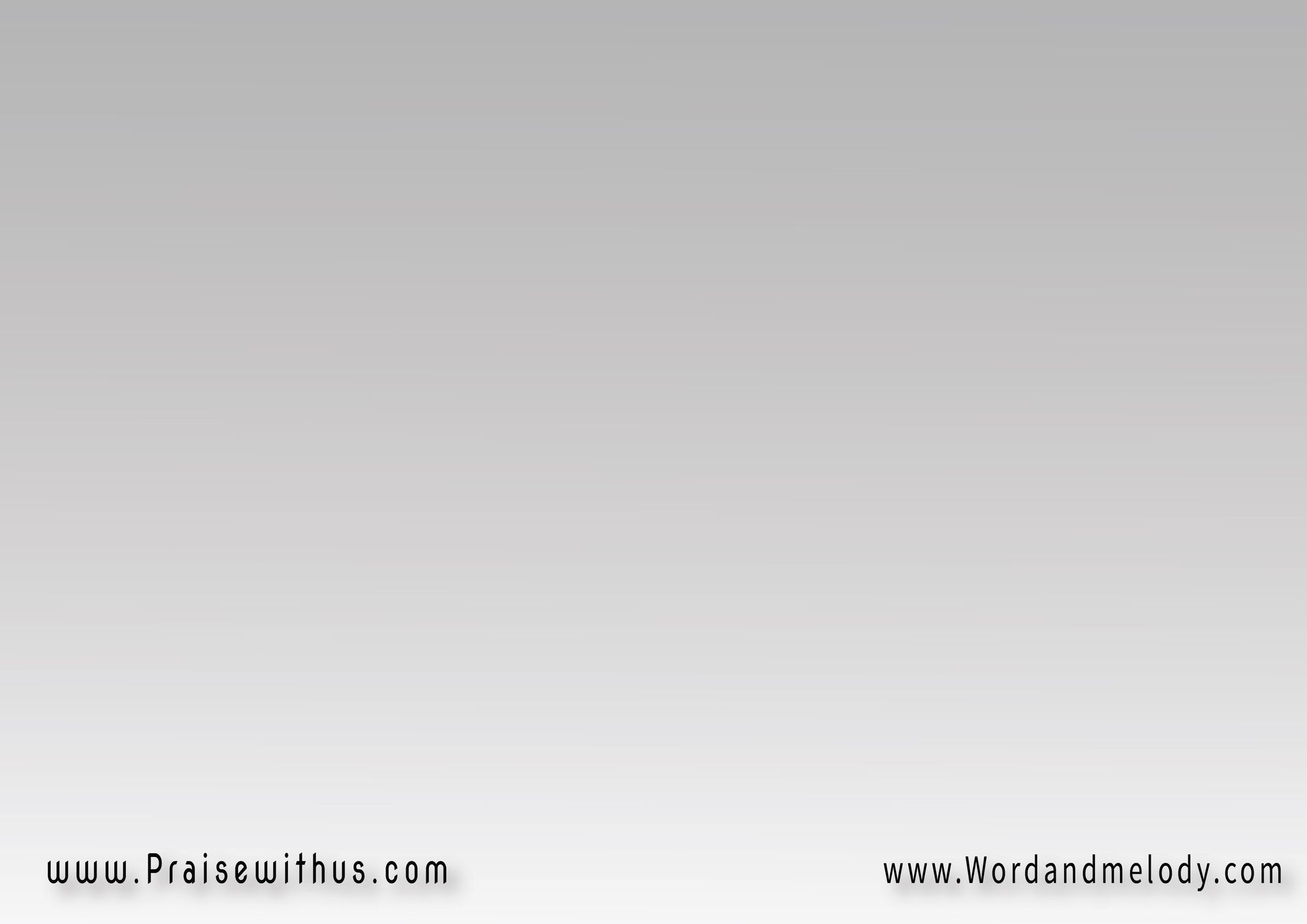 قُدَّام حَنانك سَيِّدي   
أنا باركَع وَانحِني
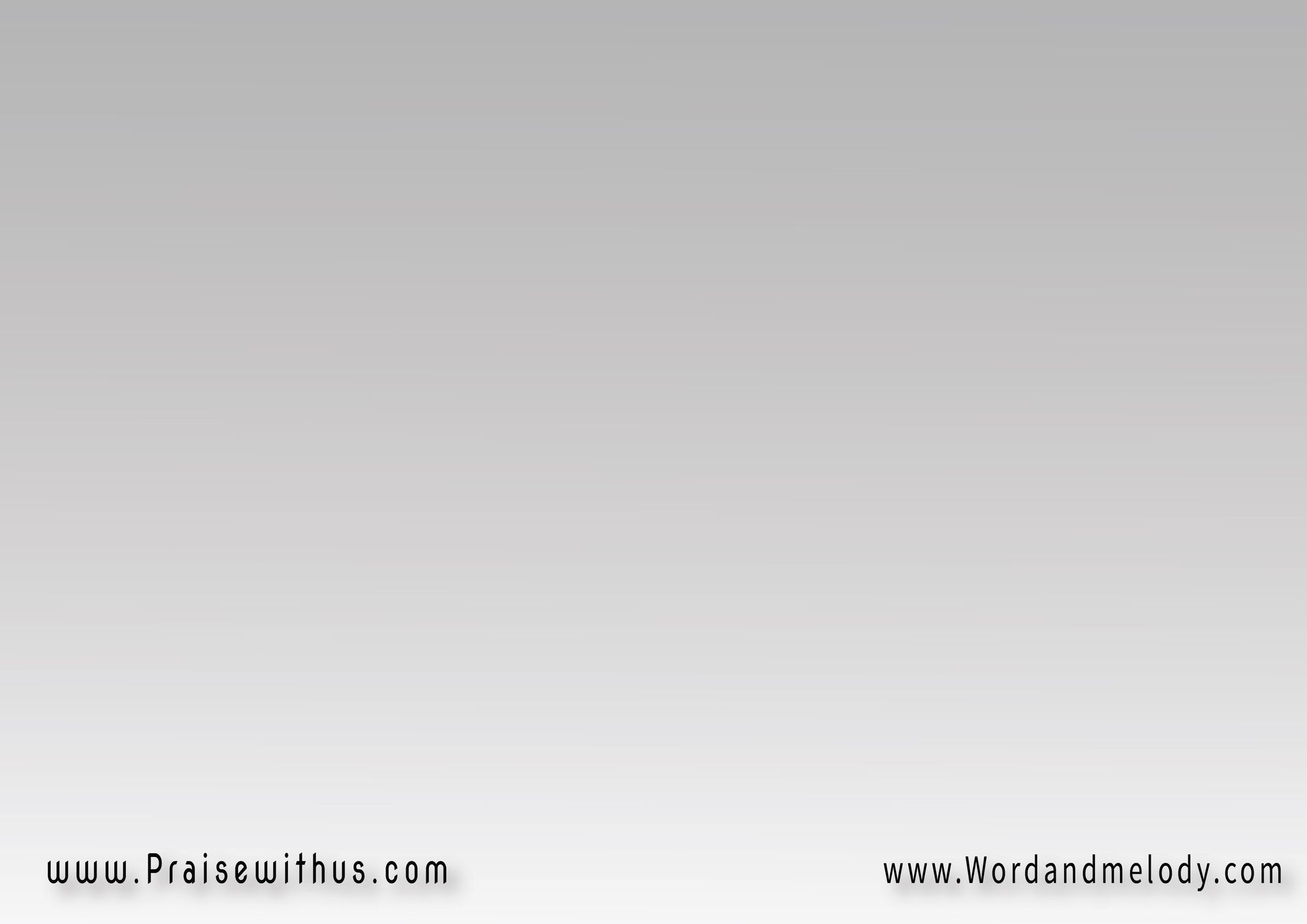 القرار:
(أنا قلبي بيُسجُد لِلإلَهدا إلَهي وَاهِب الحَيَاة)2
2- 
(إنتَ سَلامي 
مَعنَى الأمَانمَعَاك لَقيت أفرَاحي 
فَرَحي رُؤيَاك)2
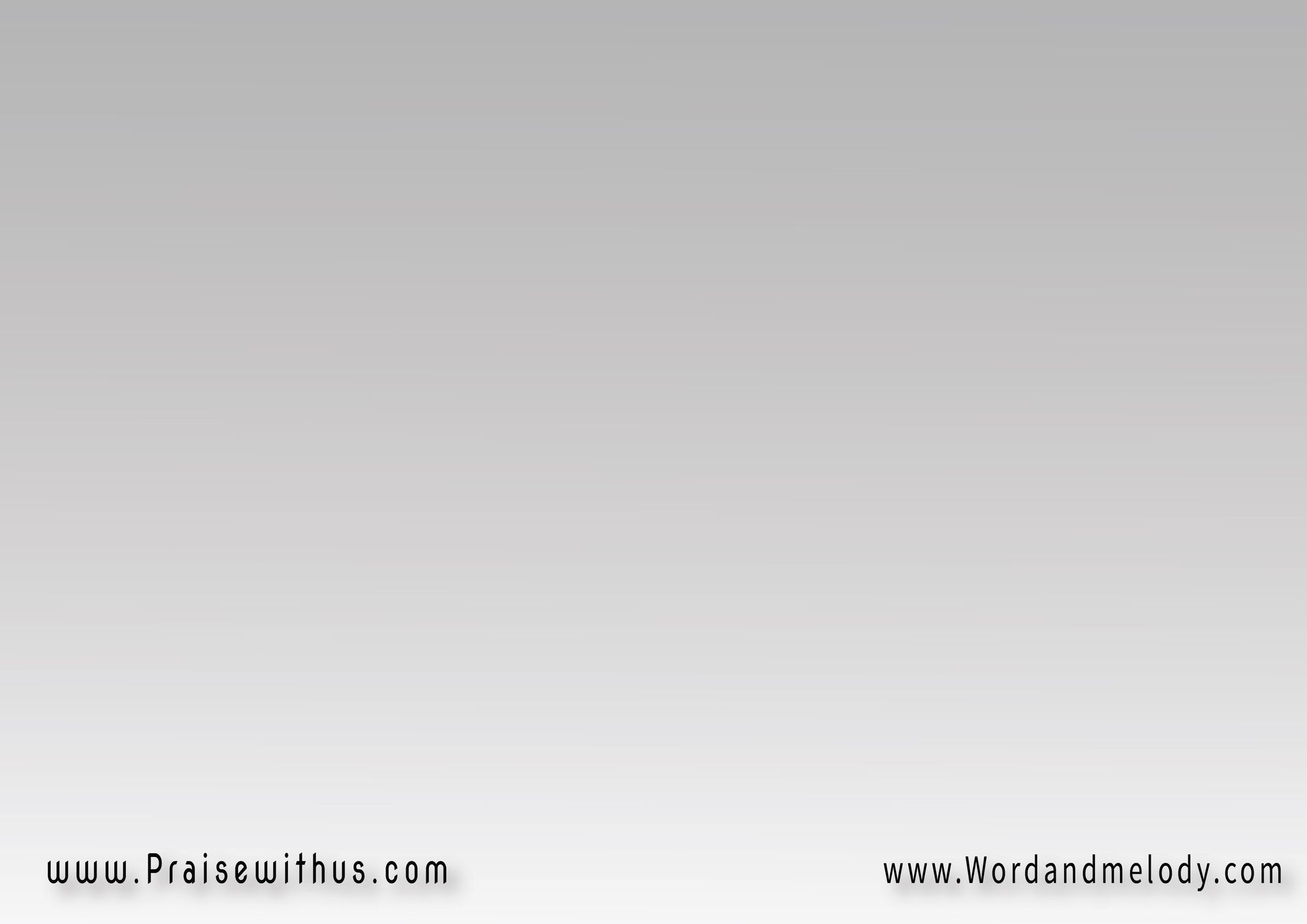 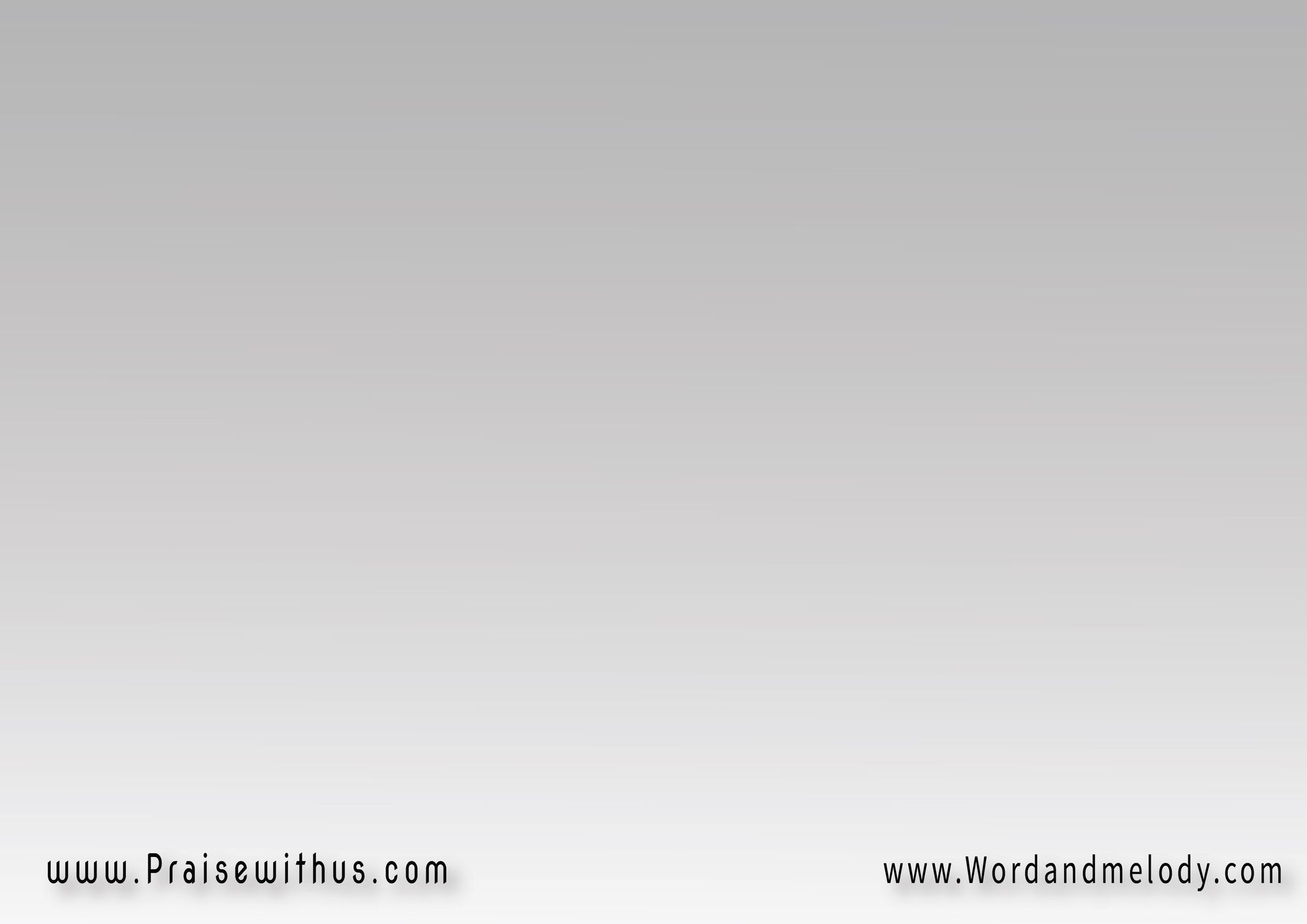 نَشَلتِني مِن عَاري   
حُبّك طُوق النَّجَاة
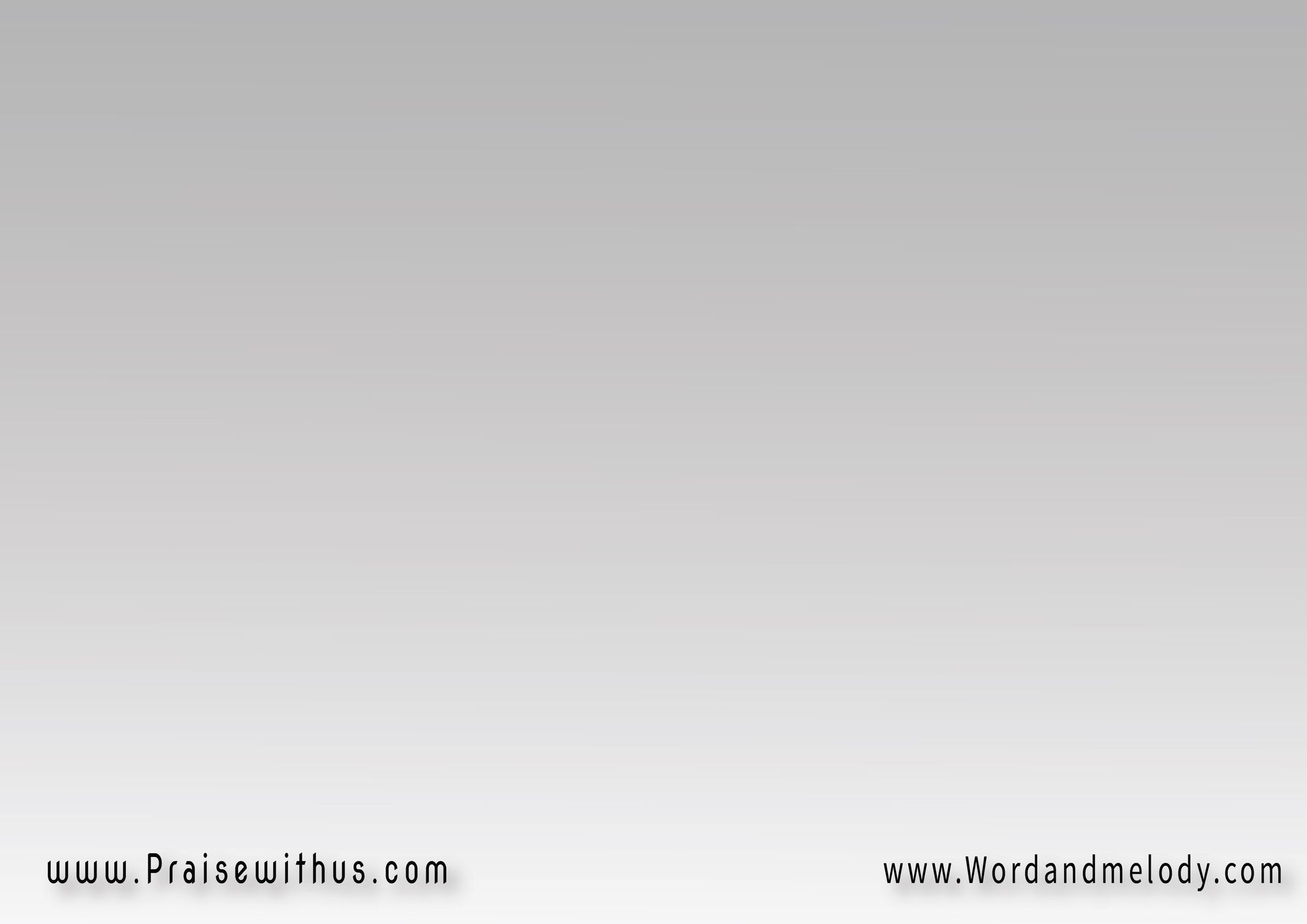 القرار:
(أنا قلبي بيُسجُد لِلإلَهدا إلَهي وَاهِب الحَيَاة)2
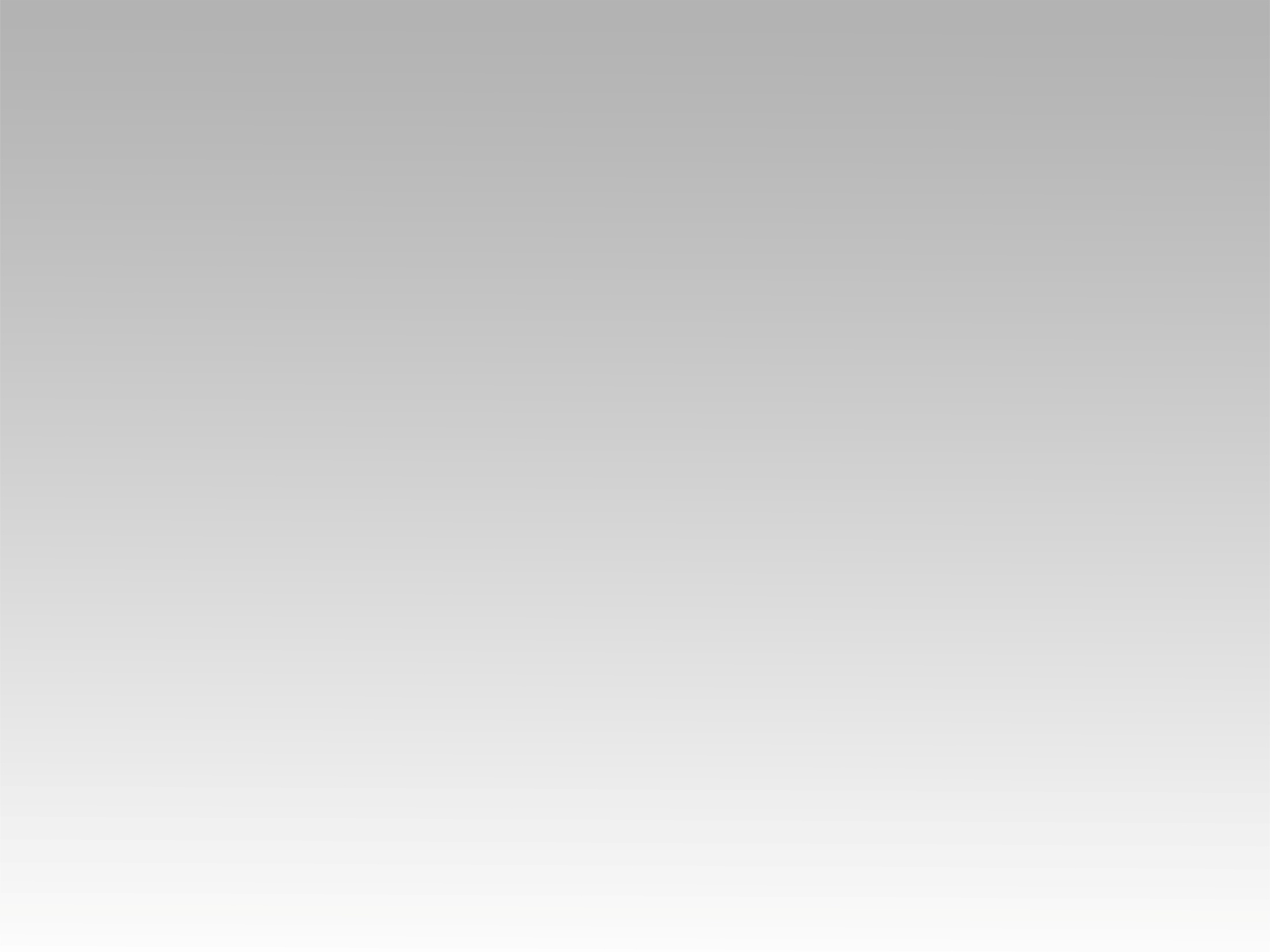 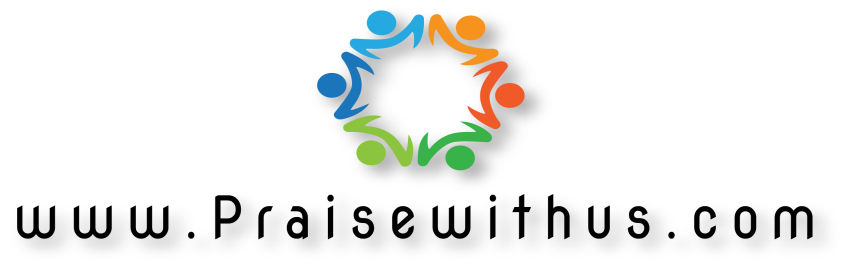